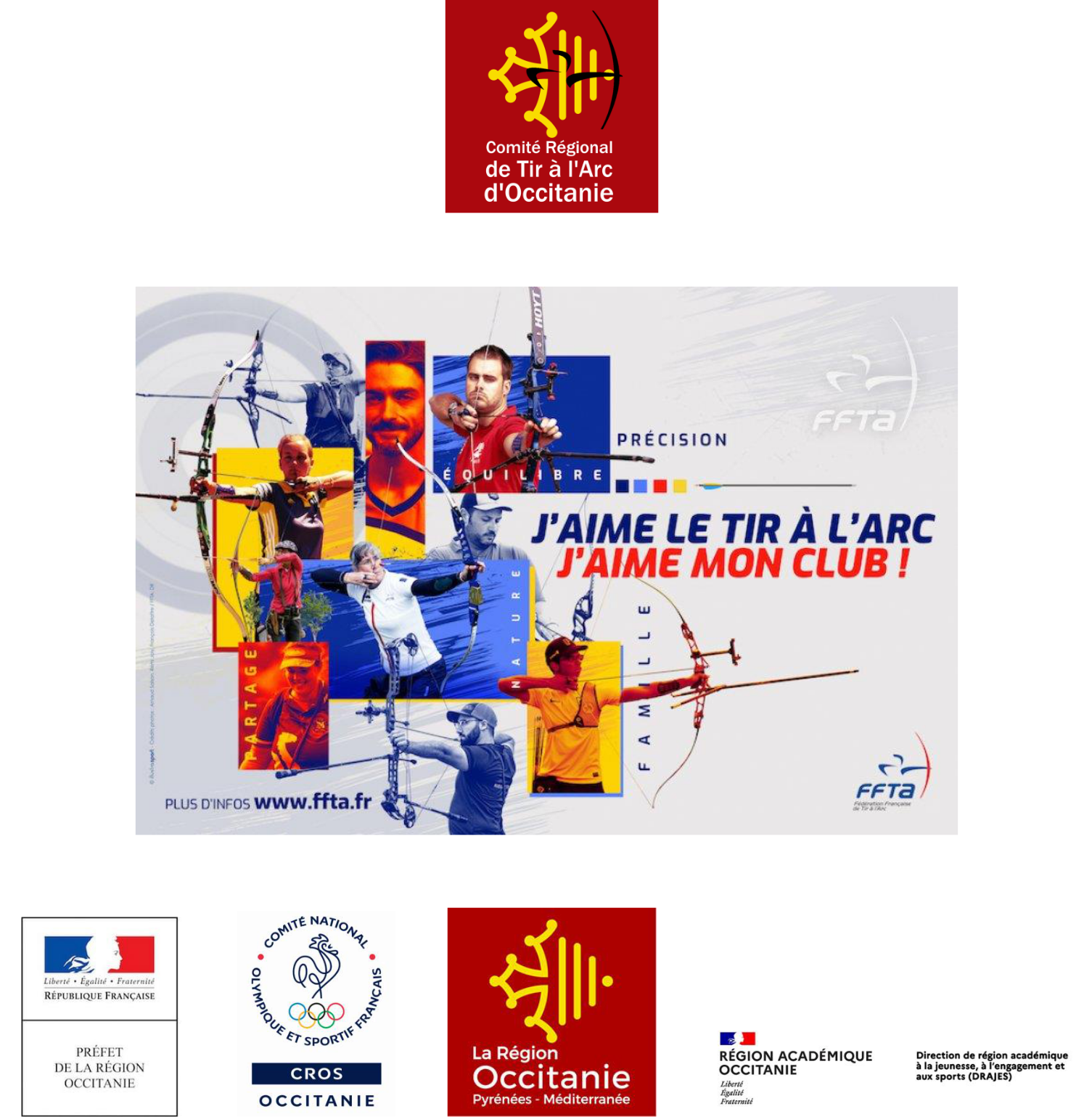 Plan de Développement du Tir à l’Arc en Occitanie.
Olympiade 2021 – 2025.
1
Un projet de développement : pourquoi ? Le projet de développement de la discipline tir à l’arc en Occitanie constitue le cadre de référence qui permet à tous les acteurs, départemental et clubs de tisser le maillage territorial. Rédiger un projet de développement, c’est décider les grandes orientations et définir la route qui permet de les atteindre. C’est donner du sens aux actions quotidiennes. C’est décliner l’action fédérale et agir dans un cadre cohérent et adapté à l’activité et au territoire.
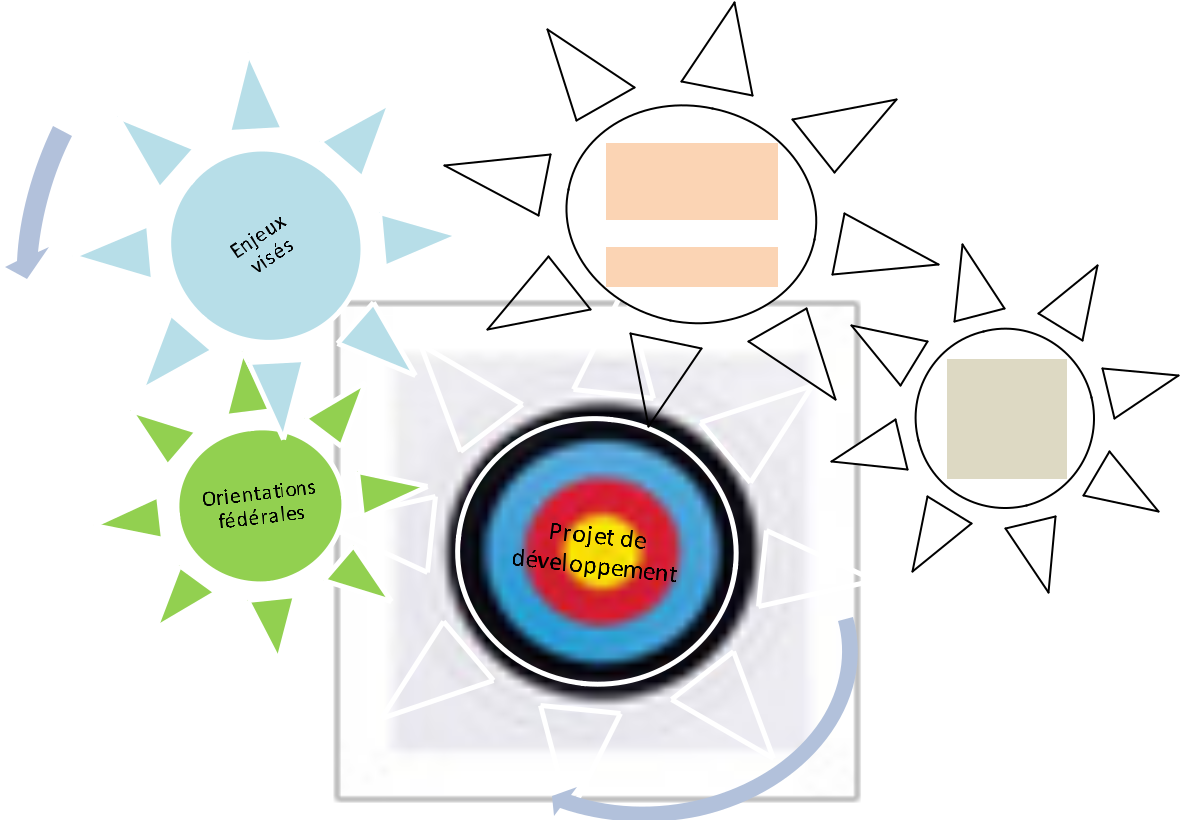 Motivation des
gouvernances
CRTAO
Départementales
et des clubs.
Ancrage
territorial
2
Définir le Projet, c’est fixer les orientations et les objectifs stratégiques.
 
  A  -- Soit celles de la structuration : organisation de la gouvernance du CRTAO, c'est-à-dire les éléments relatifs aux ressources humaines, bénévoles et conseillers sous contrat de travail appuyés de modules de formations destinées aux techniciens et aux dirigeants.
 
  B  -- Soit celles renchérissant le développement de la discipline composée de différentes formes de pratiques et types de pratiquants.

  C  -- Soit celles fortifiant l’accès au haut-niveau par le perfectionnement et la détection déclinés dans le Projet de Performance Régional.
 
  D  -- Soit celles promouvant un sport/santé (prévention de la santé par le sport - suivi médical – lutte contre le dopage) et un sport/citoyen (lutte contre les violences, incivilités…)
 
   E  -- Soit celles incluant les équipements, à savoir les infrastructures, les lieux de pratique et le matériel nécessaire à la pratique et leur développé.
 
           Ces orientations auront pour socle des actions conduites dans les champs du SPORTIF, de l’EDUCATIF, du SOCIAL et de l’ECONOMIQUE.

 Un Projet avec un plan d’actions.
 
       Le plan d’actions qui suit, est un document permettant de comprendre la cohérence entre les objectifs fixés, les actions conduites, les moyens nécessaires. Il précise des fiches actions qui détaillent plus finement la mise en œuvre prévue.
3
OBJECTIFS du Comité Régional de Tir à l’Arc d’Occitanie - Olympiade 2021 - 2025.

La  STRUCTURATION
4
OBJECTIFS du Comité Régional de Tir à l’Arc d’Occitanie - Olympiade 2021 - 2025.

Le SPORTIF
5
OBJECTIFS du Comité Régional de Tir à l’Arc d’Occitanie - Olympiade 2021 - 2025.

Notre  Sport  promeut
6
OBJECTIFS du Comité Régional de Tir à l’Arc d’Occitanie - Olympiade 2021 - 2025.

Faire  savoir
7
OBJECTIFS du Comité Régional de Tir à l’Arc d’Occitanie - Olympiade 2021 - 2025.

Un  équipement  en  tout  et  pour  tous.
8
OBJECTIFS du Comité Régional de Tir à l’Arc d’Occitanie - Olympiade 2021 - 2025.

Mission  financière.
9
Ainsi, comme j’……..










Ainsi, comme  j’……. 







Nous devons mieux structurer la discipline sur le territoire régional,
Fortifier nos clubs en Occitanie,
Professionnaliser le fonctionnement du CRTAO,
Promouvoir et faire découvrir le tir à l’arc aux jeunes, au féminin, aux personnes en situation de handicap
Accompagner les jeunes vers le haut niveau
et organiser de grands évènements sportifs. 
Rien que cela, mais tout cela en cette olympiade 2021-2025. A chacun, sa tâche, pour le bien de tous !
AG du CRTAO 26 février 2022.











     
AG du CRTAO 26 février 2022.
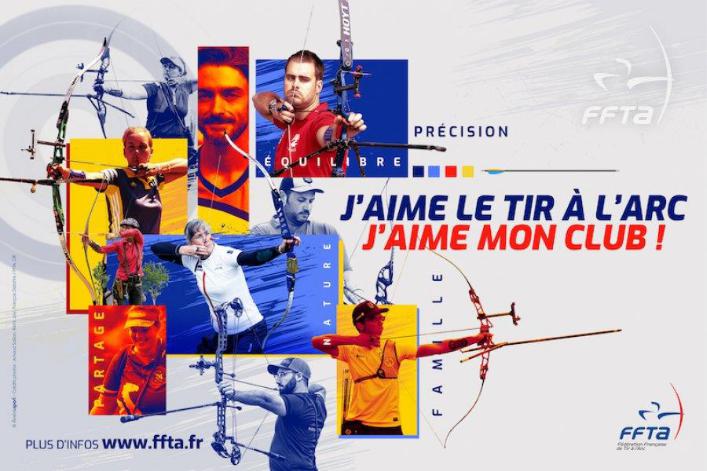 10